Please use the sample slide format to disclose COI status at oral and poster presentation



There are no conflicts of interest for the past three years to disclose
Form 1-A
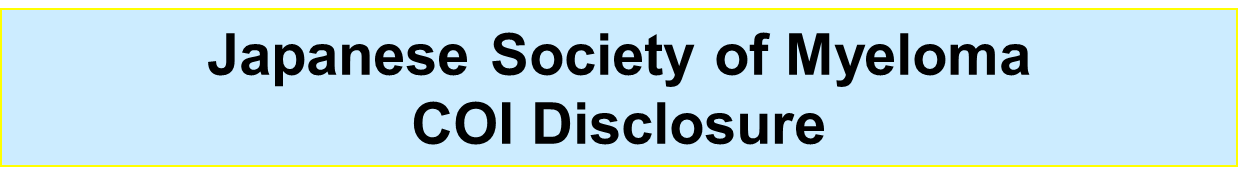 ■ The authors have no conflicts of interest disclose concerning the presentation. 　

■ The study received IRB approval from XX(Name of Institutions)
Please use the sample slide format to disclose COI status, use Form 1-B/1-C at oral and poster presentation



If there is a state of conflict of interest requiring disclosure
Please give the name of person and company/organization for the past three years. There is no need to disclose the amount.
Form 1-B
Japanese Society of MyelomaCOI Disclosure
■ Companies, etc. in relation to conflict of interest of principal presenter and co-presenter
　　　　　　　　　　 　　　
　   ① Consultation fees:  　　　               Name of the person (XXX Pharmaceutical Industries)　　
     ② stock ownership/profit ：　　　      　none
　　③ patent fees：　　　　　　　　　　　　       none
　　④ remuneration for lecture ：　　   　　none
　　⑤ manuscript fees：　　　　　               none
　　⑥ trust research/joint research funds：　　　　　none
　　⑦ scholarship fund：　                        Name of the person (pharmaceutical company)
     ⑧ Affiliation with Endowed Department：　　 Name of the person （XX pharmaceuticals）
　　⑨ Other remuneration such as gifts：　　　　 　 none
　　⑩  Employees of companies or profit-oriented association：  none
　　⑪ Providing samples and medicines ：　　　　 Name of the person （XX pharmaceuticals）
　　⑫ Off-label use：　　　　　　　　　　　      none
■ The study received IRB approval from XX(Name of Institutions)
[Speaker Notes: ①から⑫の項目のうち、「なし」のものは記載しなくても可。]